DEFINICION DEL PUBLICO OBJETIVO
MARKETING INDEIFERENCIADO.- Es una estrategia que se basa en vender el mismo producto a todo el mercado.
MARKETING DIFERENCIADO.- Consiste en adaptar el producto a las necesidades identificadas en los segmentos y aplicar estrategias comerciales especificas.
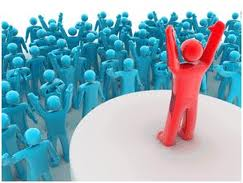 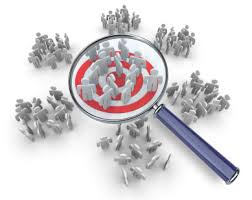 HAY TRES PUNTOS IMPORTANTES QUE LOS EMPRESARIOS DEBEN CONSIDERAS PARA ESTABLECER ENTRE LAS DOS ESTRATEGIAS.
MEDIBLE.- Significa que es posible identificar el segmento en función de unas variables descriptivas, y que se puede calcular el tamaño y potencial de su demanda
TAMAÑO ADECUADO.- Se refiere a que el segmento sea lo suficientemente grande como para que se consiga una comercialización rentable.
ACCESIBLE.- Significa que los empresarios puedan alcanzar el segmento con publicidad insertada en algún medio de comunicación.
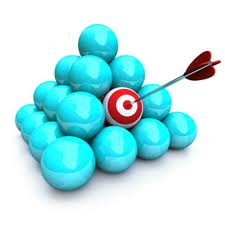 POSICIONAMIENTO
Consiste en proyectar una imagen definida del producto en la mente del consumidor.
Hoy en día hay una multitud de marcas que compiten en cientos de categorías
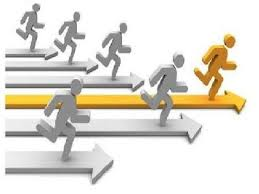